Fig. 3 The phylogenetic tree resulting from a mixed-model maximum-likelihood analysis of the combined ...
J Mammal, Volume 90, Issue 5, 15 October 2009, Pages 1083–1094, https://doi.org/10.1644/08-MAMM-A-318.1
The content of this slide may be subject to copyright: please see the slide notes for details.
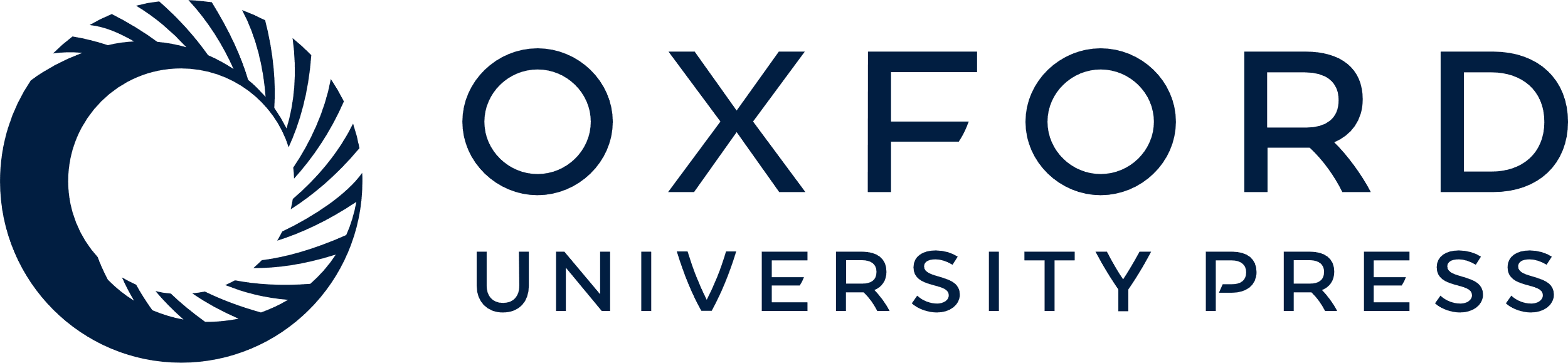 [Speaker Notes: Fig. 3 The phylogenetic tree resulting from a mixed-model maximum-likelihood analysis of the combined interphotoreceptor retinoid-binding protein gene and growth-hormone receptor gene (IRBP + GHR) data set. The tree is rooted with Lepus and Chinchilla (not shown). Circles at nodes reflect Bayesian posterior probability values, where black indicates values ≥ 0.95 and white indicates values < 0.95. Letters at selected nodes indicate higher-level groupings referred to in the text. The 4 grids show support for the indicated node from each of the 9 phylogenetic analyses performed. ML = maximum-likelihood bootstrap values; MP = maximum-parsimony bootstrap values; BPP = Bayesian posterior probability values.


Unless provided in the caption above, the following copyright applies to the content of this slide: © 2009 American Society of Mammalogists]